1
Universal Computational Extractors and Multi-Bit AIPO From Lattice Assumptions
@Eurocrypt 2025
Yilei Chen* and Xinyu Mao**
* Tsinghua University
** University of Southern California
2
Instantiating Random Oracle
Many simple and efficient schemes only have security proof in the ROM.
Heuristic: Use cryptographic hash functions (e.g., SHA3) to replace RO.
[CGH04]: RO is uninstantiable in general. 
There exists an encryption scheme that is secure in the ROM but insecure when RO is replaced by any function.
Belief: Counterexamples are artificially contrived.
Remedy: 
Identify ‘RO-like’ properties that are sufficient for important applications. 
Construct hash functions with such properties under well-formed assumptions.
This paper: Universal Computational Extractors and Point Obfuscation
3
Universal Computational Extractor [BHK13]
What is a ‘random-oracle-like’ hash function?
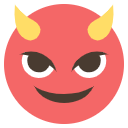 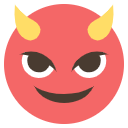 RO
Easy to distinguish by evaluating at a single point. 
To good to be true…
4
Universal Computational Extractor [BHK13]
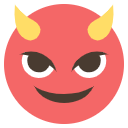 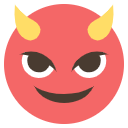 source
RO
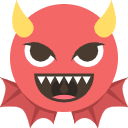 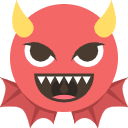 distinguisher
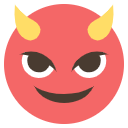 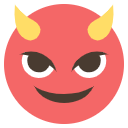 5
Point Obfuscators with Auxiliary Input (AIPO)
Multi-Bit AIPO
(for strongly unpredictable sources )
AIPO
(for unpredictable sources)
, aux
, aux
, aux
, aux
6
Constructions of UCE and MB-AIPO[BM14]
MB-AIPO*
Polynomially-many hardcore bits
(for ANY one-way function)
iO
AIPO
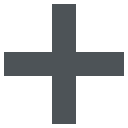 UCE**
Puncturable PRF
Assume the existence if AIPO,
is UCE**
is MB-AIPO*.
7
Our Results
New abstraction 
somewhat similar to witness encryption.
Constructions from Obliviously Programmable Function
MB-AIPO*
AIPO
Polynomially-many hardcore bits
(for ANY one-way function)
OPF
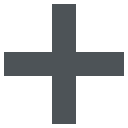 UCE**
OPF from lattice assumptions
Subexponential LWE + (private-coin) evasive LWE
Similar to CVW witness encryption candidate
8
Obliviously Programmable Function (OPF)
programmed key
9
Lattice-Based OPF Construction (based on GGH15 encoding)
10
GGH15 encodings
To encode this MBP:
Construct
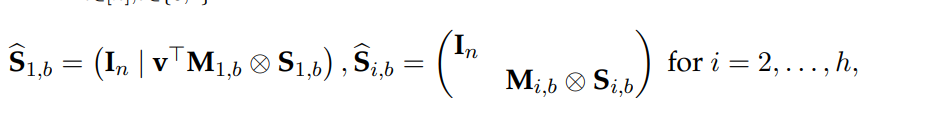 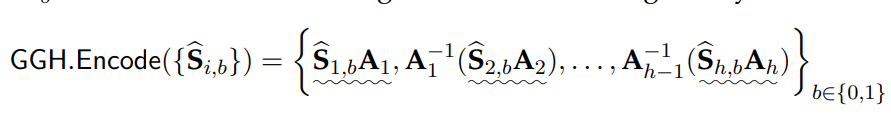 11
GGH15 encodings (continued)
To encode this MBP:
Construct
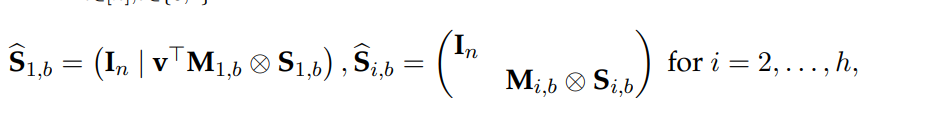 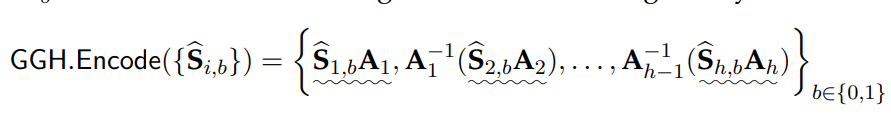 12
Constructing OPF
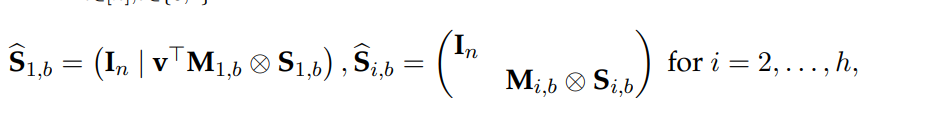 For security, we prove that the encodings are pseudorandom.
13
Security: Reduction via evasive LWE
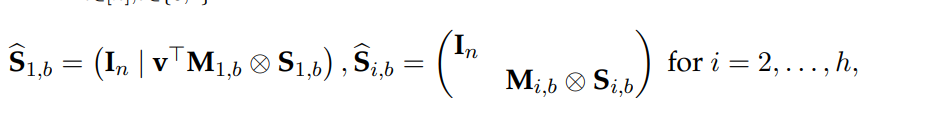 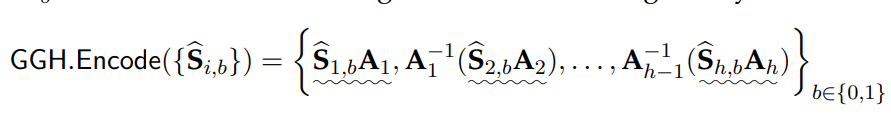 This is exactly the privacy property we want!
The encodings are pseudorandom.
[VWW22] , relying on evasive LWE
Pseudorandom by LWE
14
Putting it together
15
Discussion
Programming for all circuits? Programming on more points?
Can we base the security on standard LWE? 
Closely related to CVW witness encryption.
Can we Use OPF to instantiate RO in other applications? 
E.g., full domain hash signatures.
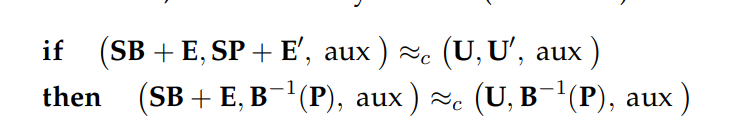 16
Thank you for listening! 
MB-AIPO*
AIPO
OPF
Polynomially-many hardcore bits
(for ANY one-way function)
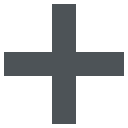 UCE**
Subexponential LWE 
+ evasive LWE